Ministry of higher Education  and Scientific Research
University of Basrah
Al-Zahraa Medical College
Academic year 2021-2022
3rd year S 6
Fluid Balance 
Session: 2 
Lecture: 1
Date: 10/3/2022
Module staff:
Dr Sadeq Khalaf(module leader) Dr Jawad Ramadan
Dr Ihssan Mardan 
Dr Miami Kadhum
Dr Nehaya Aluboody



Dr Rehab A. Jaafer 
Dr Thura Kadhum 
Dr Mohammed Yass
Dr Ahmed Bader 
Dr Ilham Mohammed
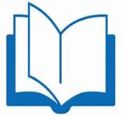 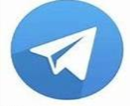 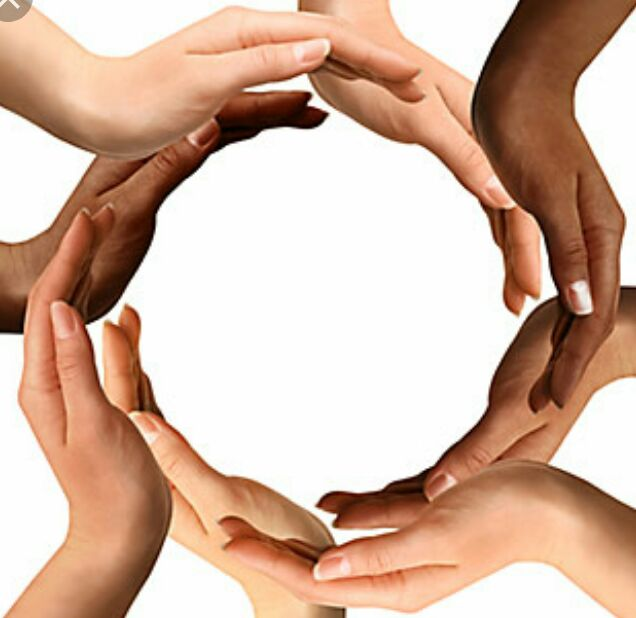 Ministry of higher Education  and Scientific Research
University of Basrah
Al-Zahraa Medical College
Learning objectives
1-Describe the main fluid compartments of the body
2-List the normal volumes of each fluid compartment in adults
3-Describe the electrolyte composition of each fluid compartment
4-Explain the processes by which electrolytes and water move between body fluid compartments
5-Explain the renal mechanisms for the regulation of extracellular fluid volume and composition
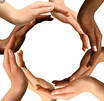 Ministry of higher Education  and Scientific Research
University of Basrah
Al-Zahraa Medical College
Body fluid compartment
LO1
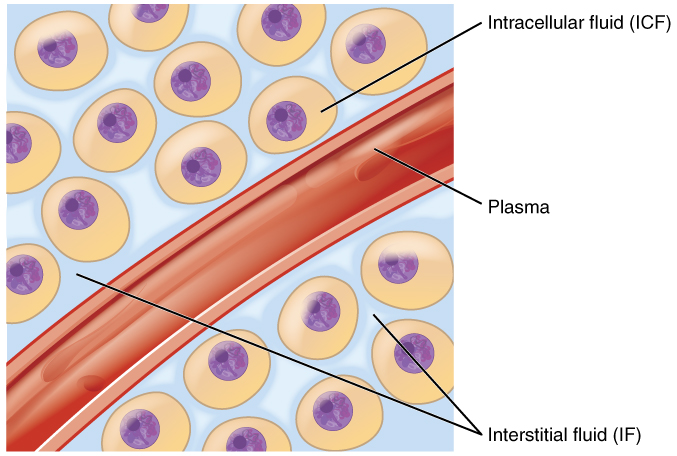 Intracellular fluid (ICF) compartment is the system that includes all fluid enclosed in cells by their plasma membranes. 
Extracellular fluid (ECF) surrounds all cells in the body : 
The plasma (fluid component of the blood)
The interstitial fluid (IF) that surrounds all cells not in the blood.
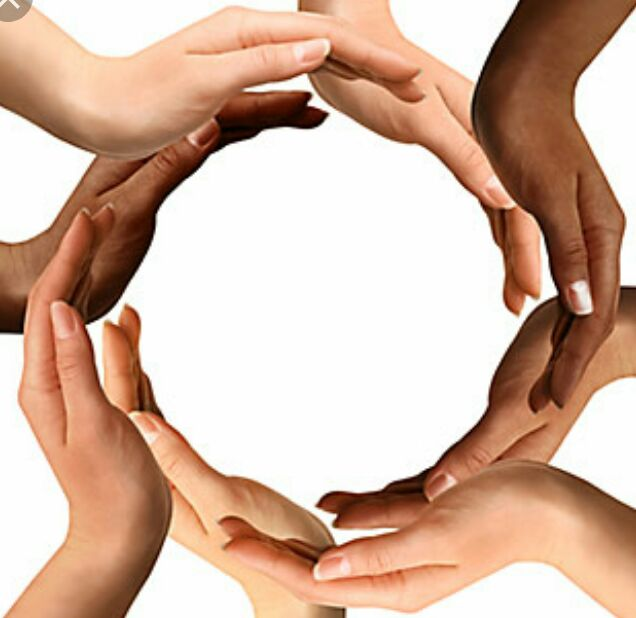 Ministry of higher Education  and Scientific Research
University of Basrah
Al-Zahraa Medical College
LO1,2
The normal volumes of each fluid compartment in adults
1/3 of TBW
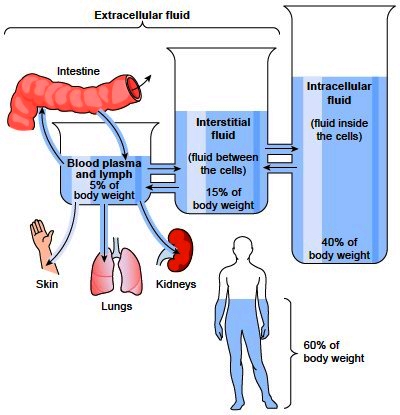 75% of ECF
25% of ECF
2/3 of TBW
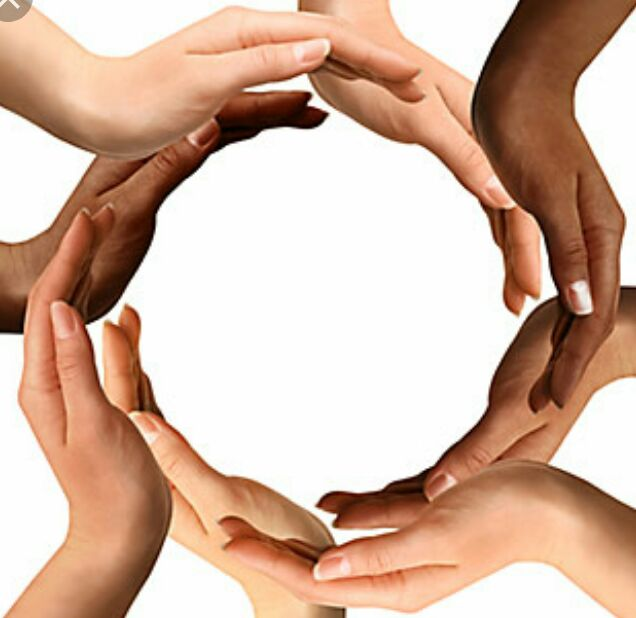 TBW
[Speaker Notes: This percentage depends on age, gender, and degree of obesity (percentage of body fat). As a person grows older, the percentage of total fluid gradually decreases. This decrease is due in part to the fact that aging is usually associated with an increased percentage of the body weight being fat, which decreases the percentage of water in the body. In women, total body water averages about (50- 55) % of the body weight because normally there are greater percentage of body fat compared with men. In premature and newborn babies, the total body water ranges from (70- 75) % of body weight.]
Ministry of higher Education  and Scientific Research
University of Basrah
Al-Zahraa Medical College
LO3
Most body fluids are neutral in charge. 
Thus, cations and anions are balanced in fluids. 

Distribution of fluid between intracellular and extracellular compartments is determined by the concentration of osmotically active substance which are :
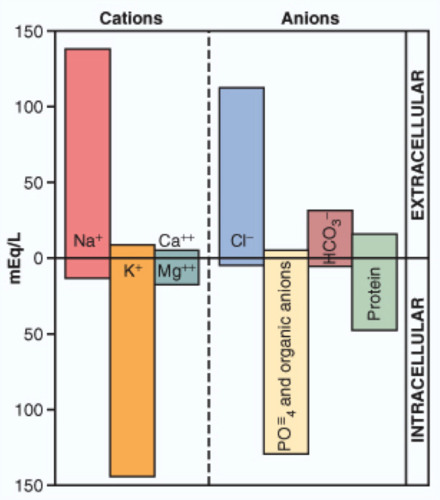 Electrolyte :
ECF: Na+ , Cl –
 ICF : K+ ,PO4 – 

Non electrolyte :
  Phospholipid , cholesterol ,urea,
 bilirubin ,uric acid . 

Normal plasma osmolarity 285-295 mOsm/L
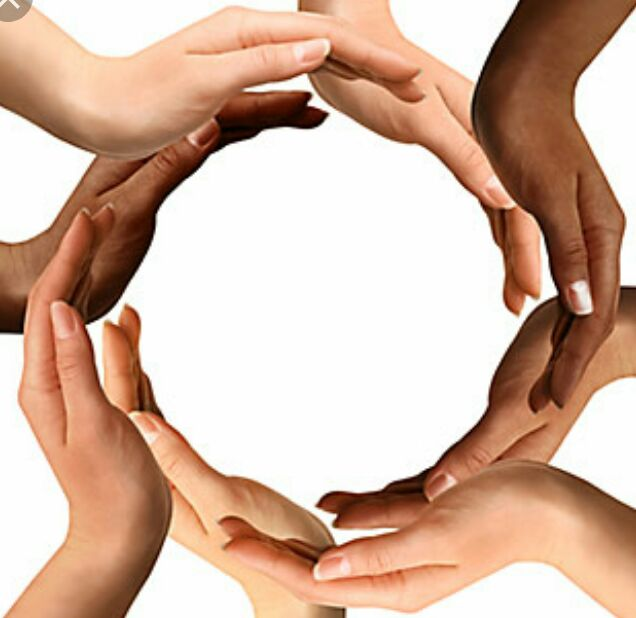 Ministry of higher Education  and Scientific Research
University of Basrah
Al-Zahraa Medical College
Movement of fluid between compartments
LO4
Fluid is separated into compartments by semipermeable membranes. The membranes are highly permeable to water.

Water moves between compartments following osmotic gradients (Osmosis)

A change in the concentration of solute or water will cause water to shift between compartments.
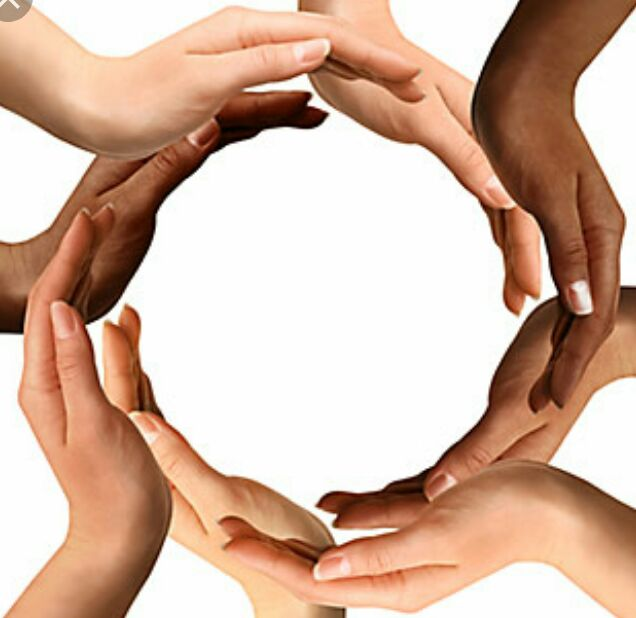 Ministry of higher Education  and Scientific Research
University of Basrah
Al-Zahraa Medical College
Movement of fluid between compartments
LO4
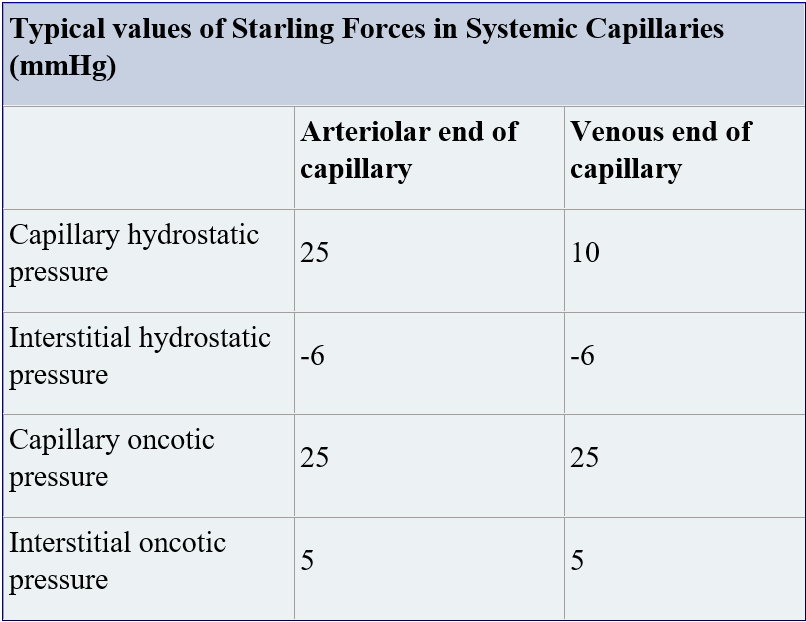 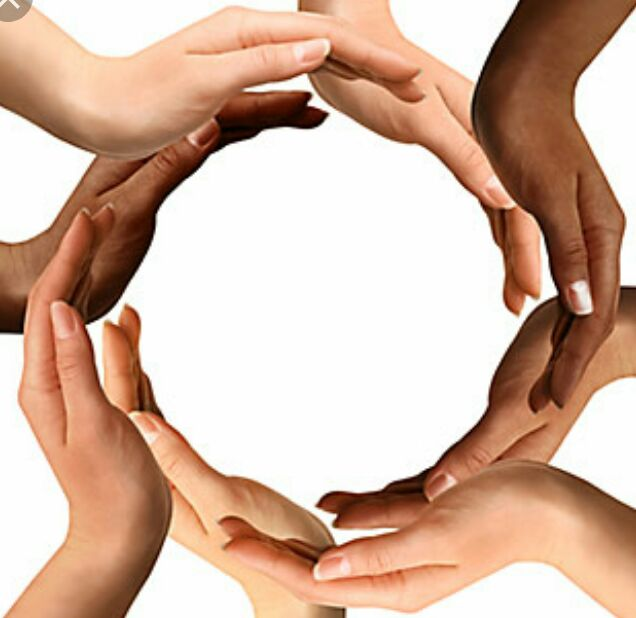 Ministry of higher Education  and Scientific Research
University of Basrah
Al-Zahraa Medical College
LO4
Fluid Movement between Compartments
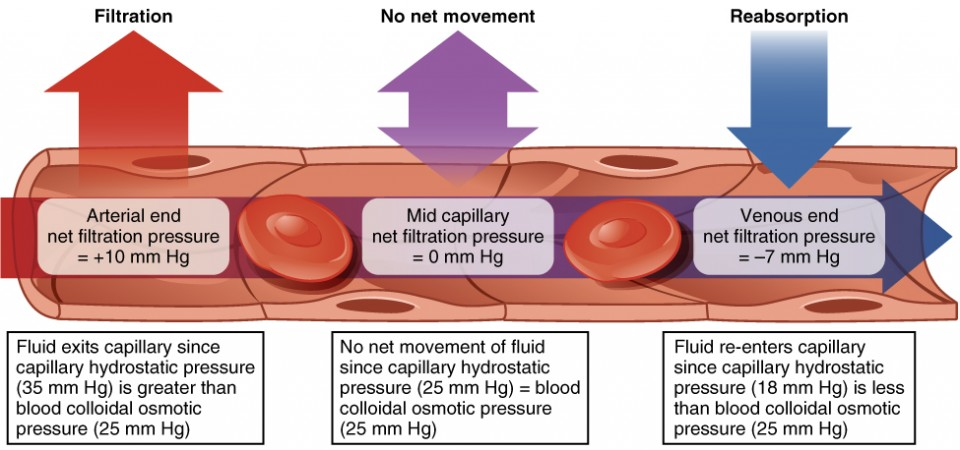 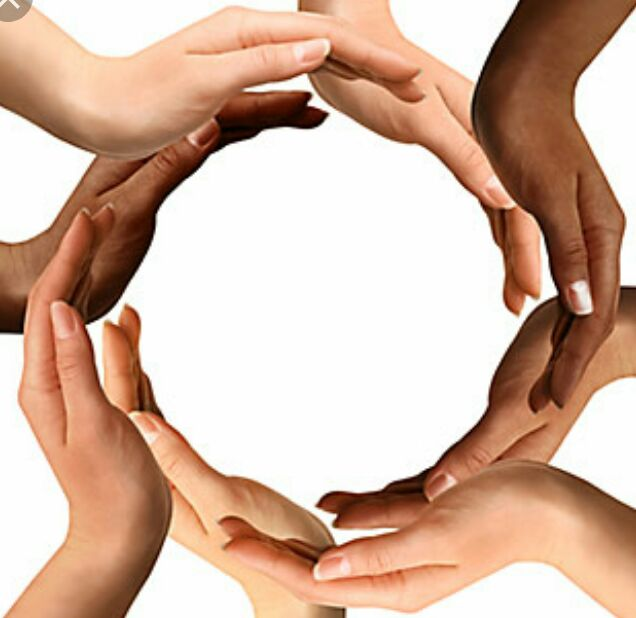 [Speaker Notes: Hydrostatic pressure, the force exerted by a fluid against a wall, causes movement of fluid between compartments. The hydrostatic pressure of blood is the pressure exerted by blood against the walls of the blood vessels by the pumping action of the heart. In capillaries, hydrostatic pressure (also known as capillary blood pressure) is higher than the opposing “colloid osmotic pressure” in blood—a “constant” pressure primarily produced by circulating albumin—at the arteriolar end of the capillary. This pressure forces plasma and nutrients out of the capillaries and into surrounding tissues. Fluid and the cellular wastes in the tissues enter the capillaries at the venule end, where the hydrostatic pressure is less than the osmotic pressure in the vessel. Filtration pressure squeezes fluid from the plasma in the blood to the IF surrounding the tissue cells. The surplus fluid in the interstitial space that is not returned directly back to the capillaries is drained from tissues by the lymphatic system, and then re-enters the vascular system at the subclavian veins.
The net driving pressure is outward at the arteriolar end and inward at the venous end of the capillary. This change in net driving pressure is due to the decrease in the capillary hydrostatic pressure along the length of the capillary.]
Ministry of higher Education  and Scientific Research
University of Basrah
Al-Zahraa Medical College
LO4
Movement of fluid between compartments
Two processes are responsible for the movement of fluid across membranes:
Ion movement across a membrane .
Osmosis: Water is drawn across a membrane toward a region where there is a higher solute concentration.
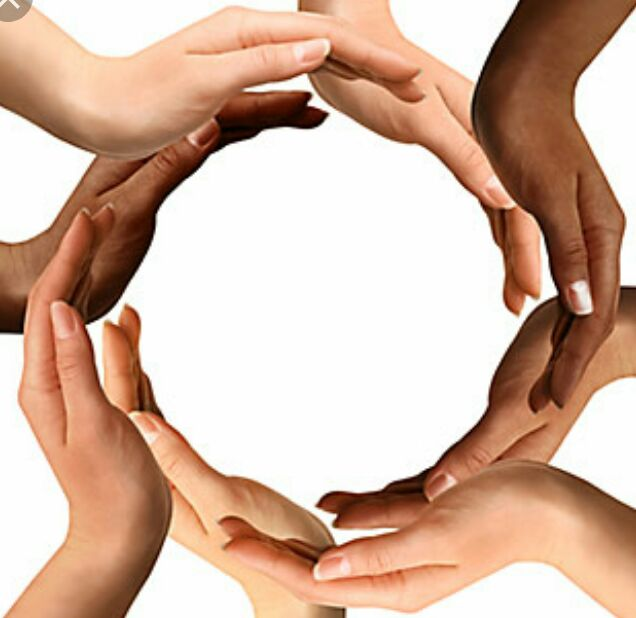 Ministry of higher Education  and Scientific Research
University of Basrah
Al-Zahraa Medical College
Solute Movement between Compartments
LO4
1-Passive transport
eg. Glucose
2-active transport
Sodium – potassium ATPase pump
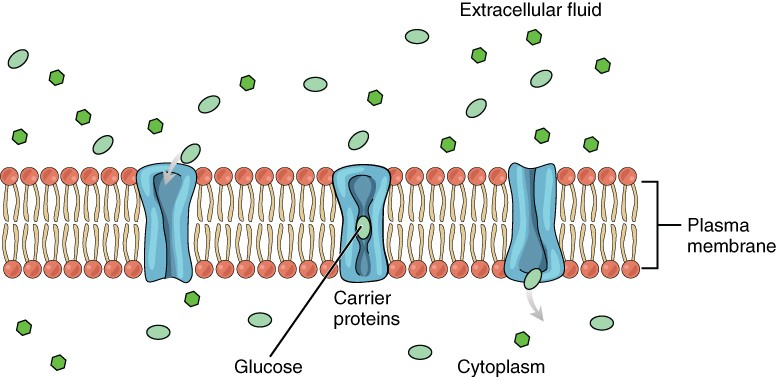 Glucose molecules use facilitated diffusion to move down a concentration gradient through the carrier protein channels in the membrane
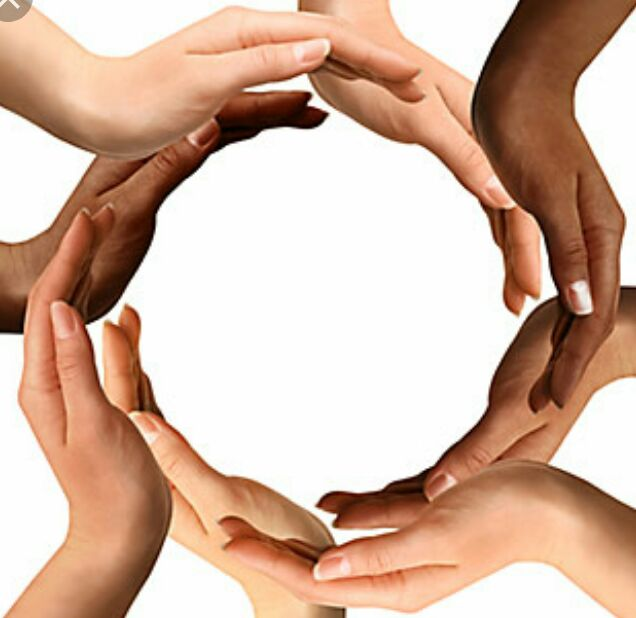 Ministry of higher Education  and Scientific Research
University of Basrah
Al-Zahraa Medical College
Sodium – potassium ATPase pump
LO4
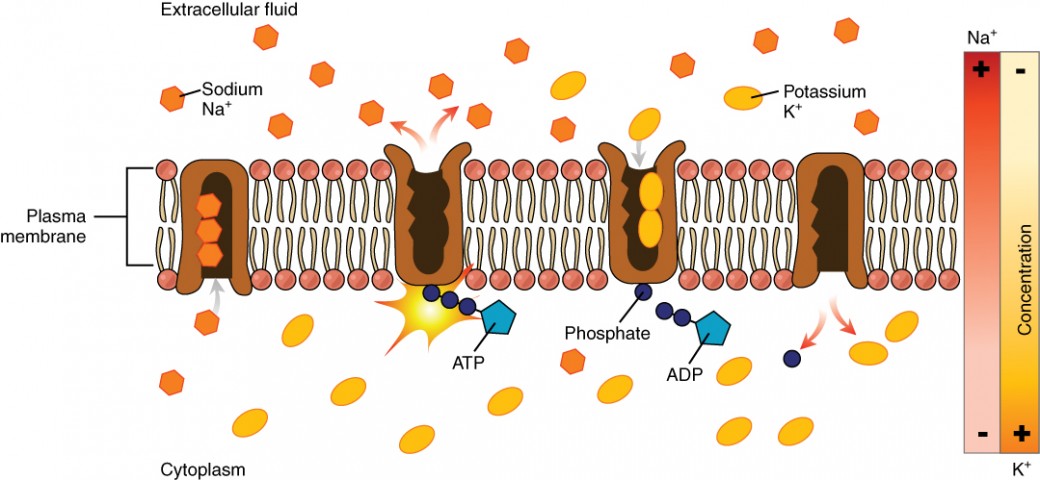 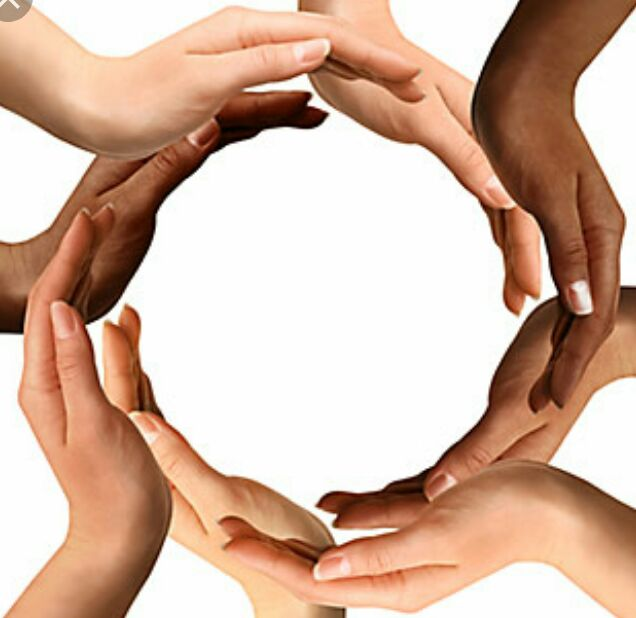 Ministry of higher Education  and Scientific Research
University of Basrah
Al-Zahraa Medical College
LO4
Sodium (Na+) ions and chloride (Cl–) ions are concentrated in the ECF of the body, whereas potassium (K+) ions are concentrated inside cells. Although sodium and potassium can “leak” through “pores” into and out of cells, respectively, the high levels of potassium and low levels of sodium in the ICF are maintained by sodium-potassium pumps in the cell membranes. These pumps use the energy supplied by ATP to pump sodium out of the cell and potassium into the cell.
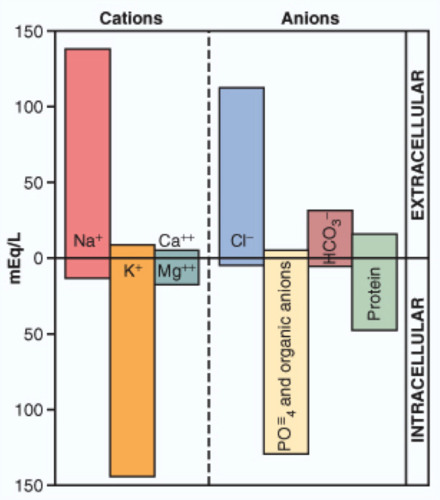 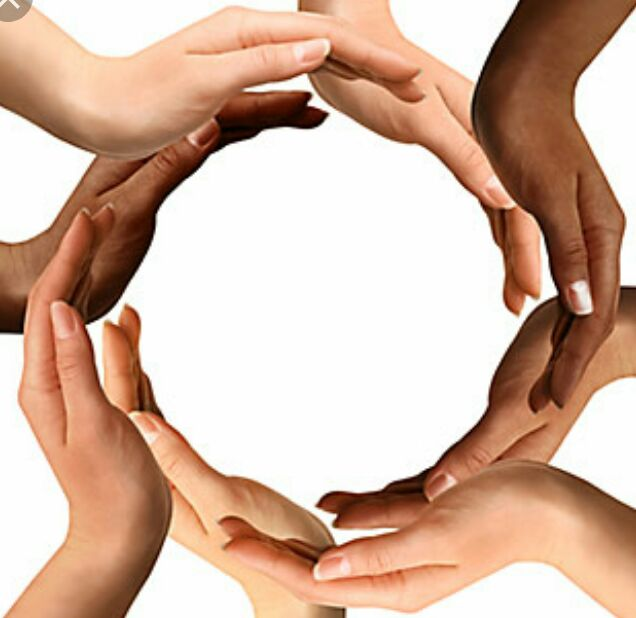 Ministry of higher Education  and Scientific Research
University of Basrah
Al-Zahraa Medical College
LO4
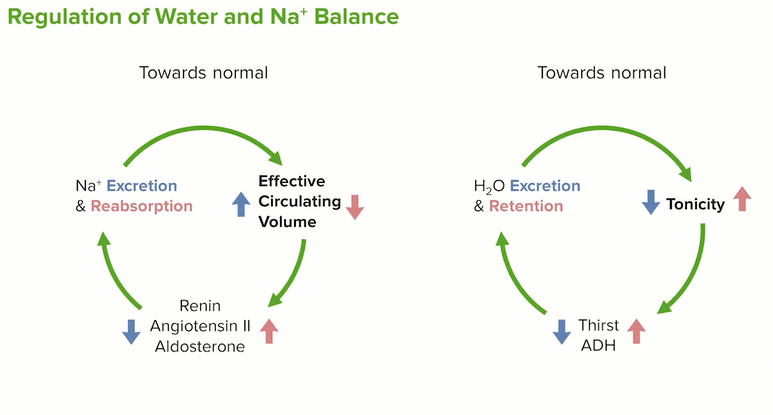 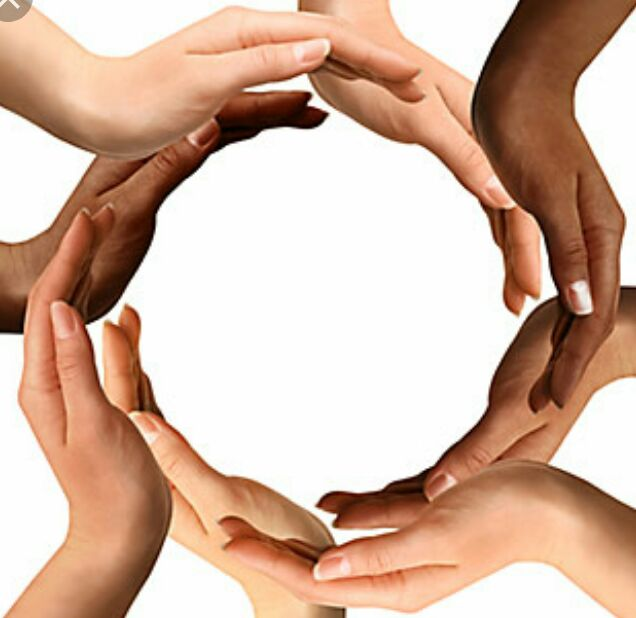 Ministry of higher Education  and Scientific Research
University of Basrah
Al-Zahraa Medical College
Thirst mechanism
(LO5)
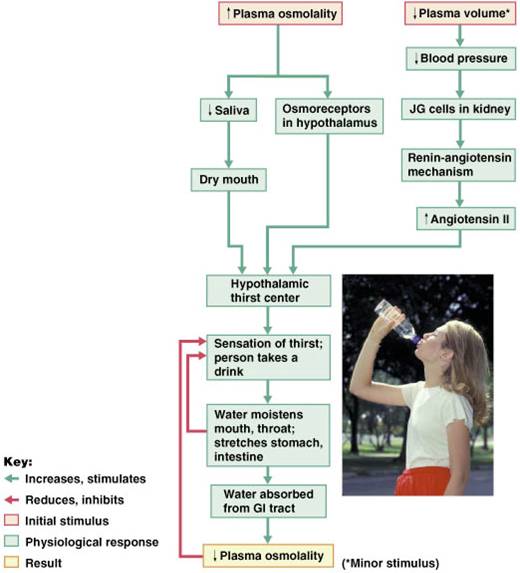 1- When the sodium concentration increases only about 2 mEq/L above normal, the thirst mechanism is activated, causing a desire to drink water. This is called the threshold for drinking.

2- Decline in plasma volume of 10%–15%
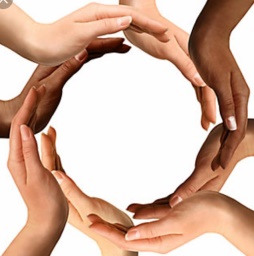 [Speaker Notes: The kidneys must continually excrete at least some fluid, even in a dehydrated person, to rid the body of excess solutes that are ingested or produced by metabolism. Water is also lost by evaporation from the lungs and the gastrointestinal tract and by evaporation and sweating from the skin. Therefore, there is always a tendency for dehydration, with resultant increased extracellular fluid sodium concentration and osmolarity. 

Feedback signals that inhibit the thirst centers include:
Moistening of the mucosa of the mouth and throat
Activation of stomach and intestinal stretch receptors]
Ministry of higher Education  and Scientific Research
University of Basrah
Al-Zahraa Medical College
(LO4 &5)
The renin-angiotensin-aldosterone pathway- (RAAS)
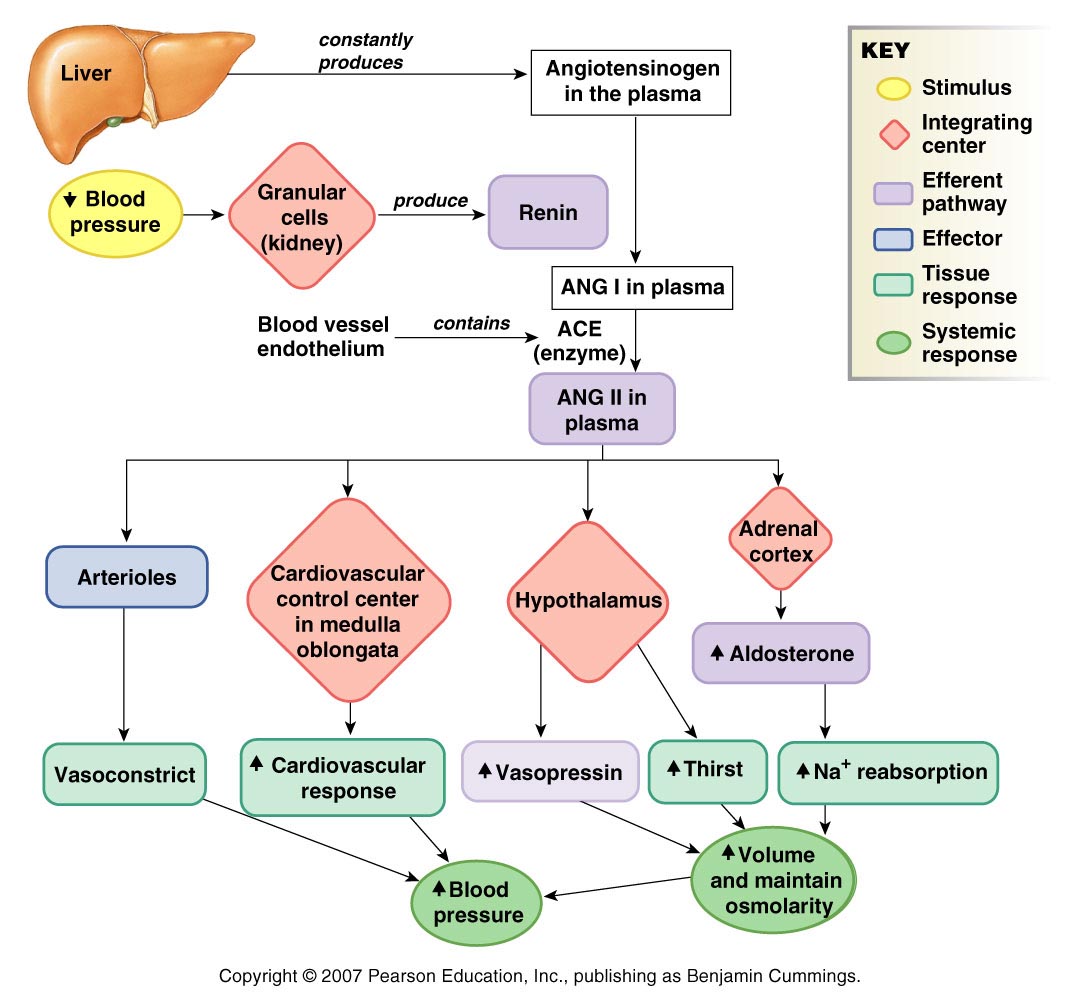 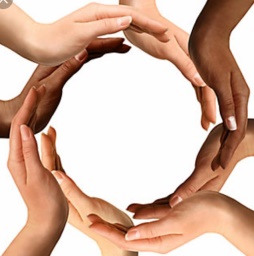 Ministry of higher Education  and Scientific Research
University of Basrah
Al-Zahraa Medical College
LO5
Renal mechanisms for the regulation of extracellular fluid volume and composition
By controlling their reabsorption of different substances, the kidneys regulate excretion of solutes independently of one another, a capability that is essential for precise control of the body fluid composition
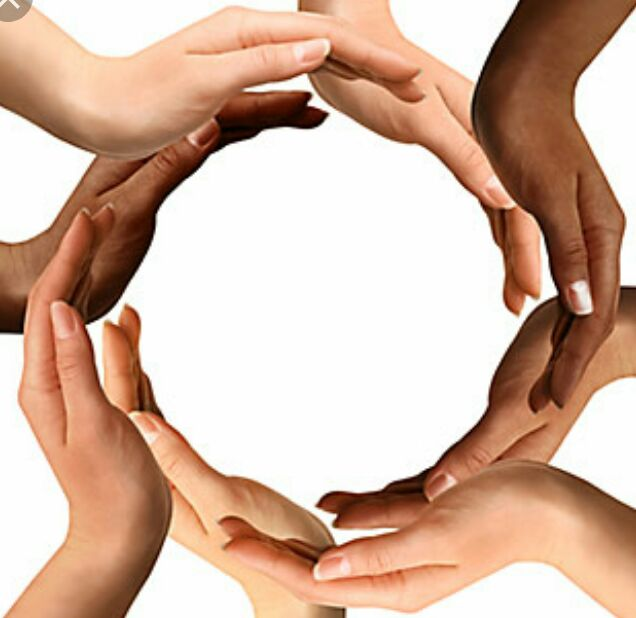 Ministry of higher Education  and Scientific Research
University of Basrah
Al-Zahraa Medical College
LO5
Renal mechanisms for the regulation of extracellular fluid volume and composition
Vasopressin  dependent water reabsorption
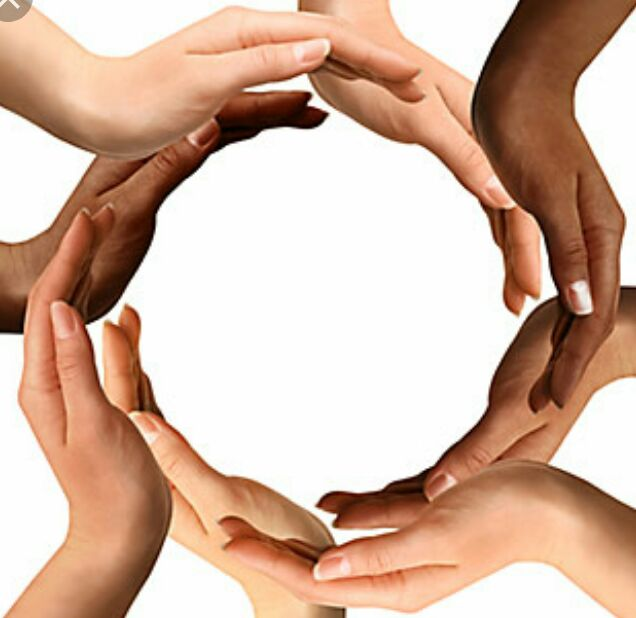 Ministry of higher Education  and Scientific Research
University of Basrah
Al-Zahraa Medical College
LO5
Counter current mechanism
    A special mechanism for concentrating the urine it is one of the most important physiological phenomena in all of nature.  it is depend on the anatomical arrangement of loop of Henle and vasa recta in renal medulla

Counter current mechanisms include :-
 1- Counter-current multiplier   takes place in the Henle's loop
an active process that establishes the hypertonicity of medullary interstetium
 2- Counter-current exchanger  takes place in the 'vasa recta'. 
       a purely passive process that helps maintain the medullary interstetium tonicity.
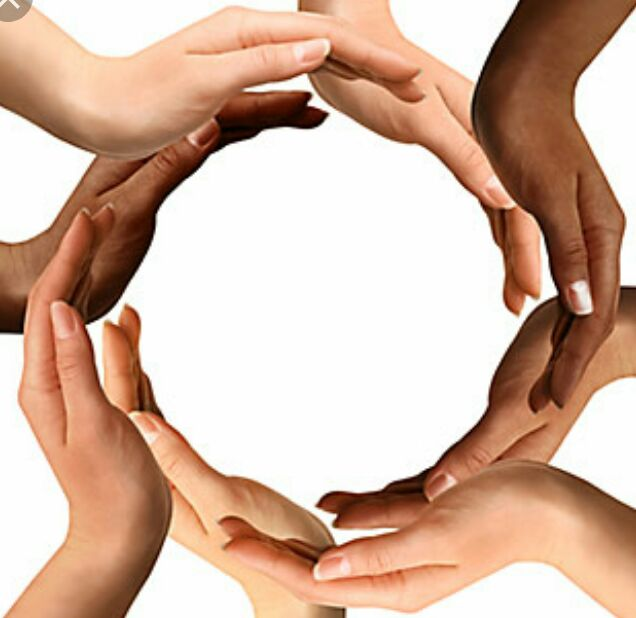 [Speaker Notes: The active reabsorption and shifts of Na+ and cl- from tubular fluid in ascending limb of loop of Henle to interstetium          medullary interstetium hypertonicity
 
Counter-current multiplier 
In descending limb water will be reabsorbed from tubular fluid progressively. So, as fluid move down, to descending limb become more hypertonic and as it moves up to the ascending limbs it will become more hypotonic and the medullary interstetium become hypertonic from base to tip of pyramids]
Ministry of higher Education  and Scientific Research
University of Basrah
Al-Zahraa Medical College
LO5
Counter current mechanism
The passive properties of the vasa recta are the same as for other capillaries: 
They are freely permeable to small solutes and water. 
Blood flow through the vasa recta is slow, and solutes and water can move in and out, allowing for efficient countercurrent exchange.
Blood entering the descending limb of vasa recta has an osmolarity of 300 mOsm/L. At the bend of the vasa recta, the blood has an osmolarity equal to that of interstitial fluid at the tip of the papilla, 1200 mOsm/L.
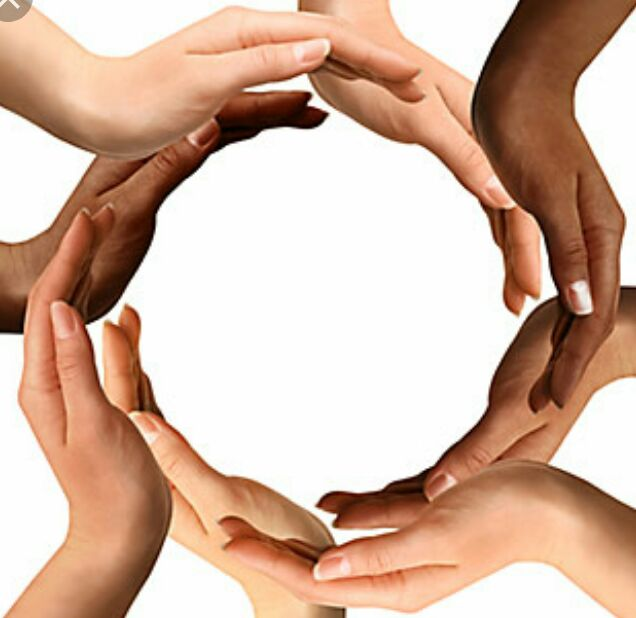 [Speaker Notes: *The hypertonic medullary interstetium can be washed out if there is good blood supply, but actually the blood flow to medulla ↓progressively from cortico medullary junction to papilla. 
*Also by function of vasa recta the hyper-tonicity of medulla is maintained
The descending limb of these vessels secrete H2O to interstetium, H2O →ascending limb of vessels and this H2O will be taken up from medulla to circulation.             
   In ascending limb of vessels Na+, cl- and urea will diffuse out to interstetium then to descending limb .
Urea will also act to hyper tonicity of inner medulla  via replace any solute that is carried away by blood flow.]
Ministry of higher Education  and Scientific Research
University of Basrah
Al-Zahraa Medical College
LO5
Counter current mechanism
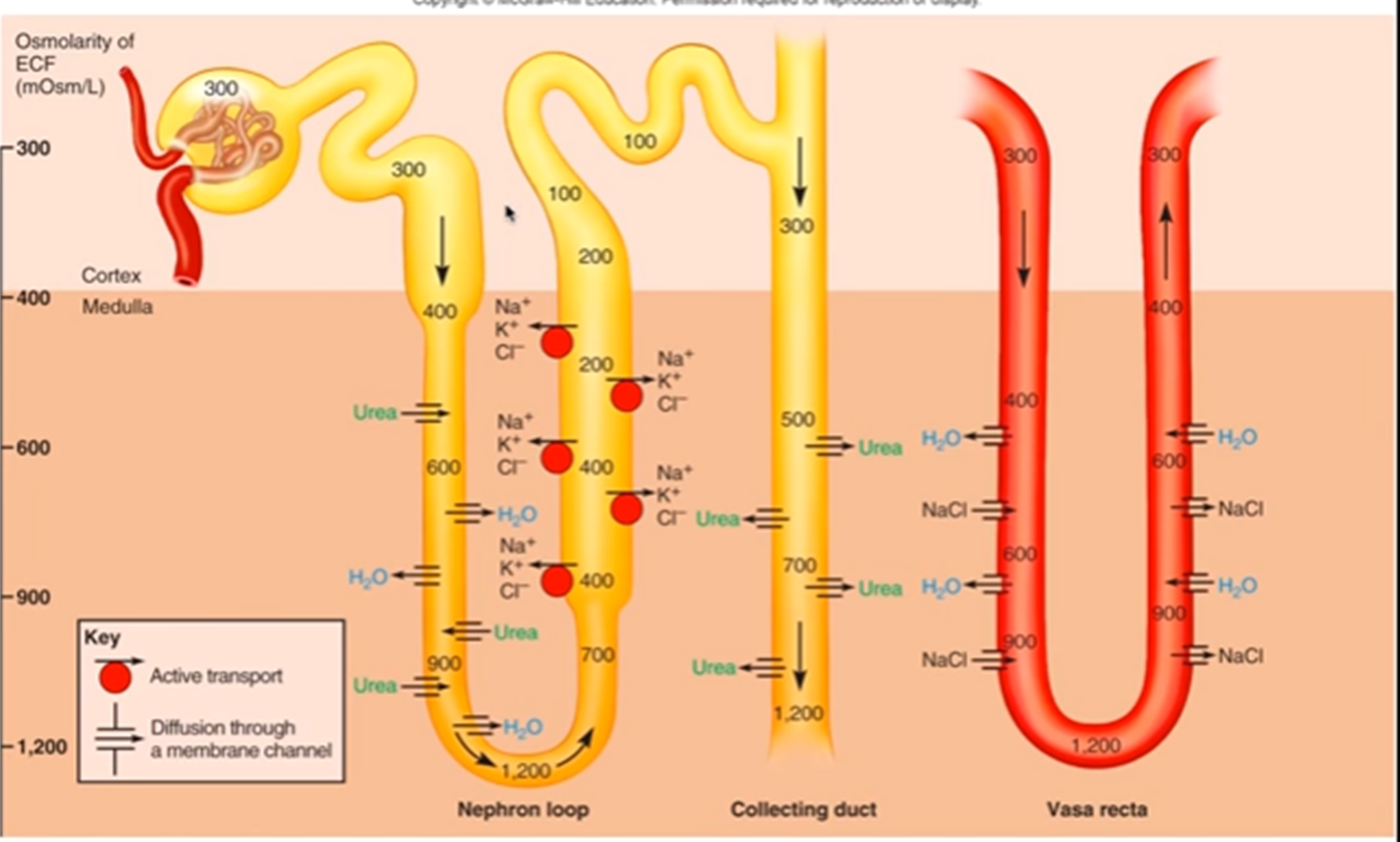 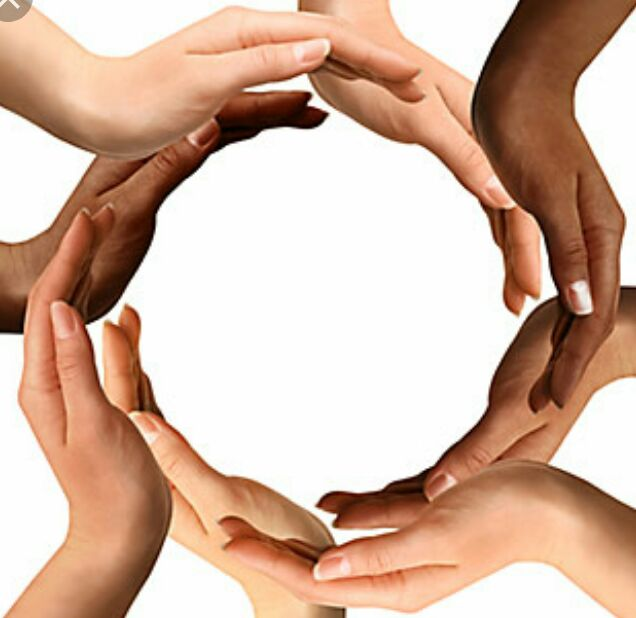 Ministry of higher Education  and Scientific Research
University of Basrah
Al-Zahraa Medical College
LO5
Vasopressin  dependent water reabsorption
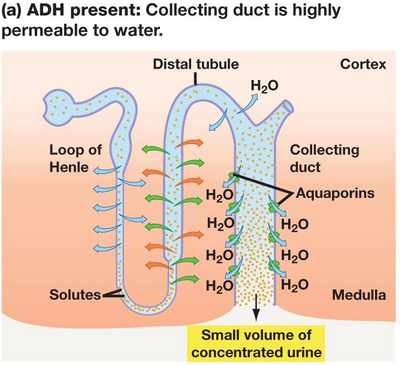 in this condition of maximum antidiuresis the  urine osmolality may reach 1400 mosm /l 
(5 times plasma osmolality) and about 99.7% of filtered water will be reabsorbed and only 0.3% will be excreted in urine.
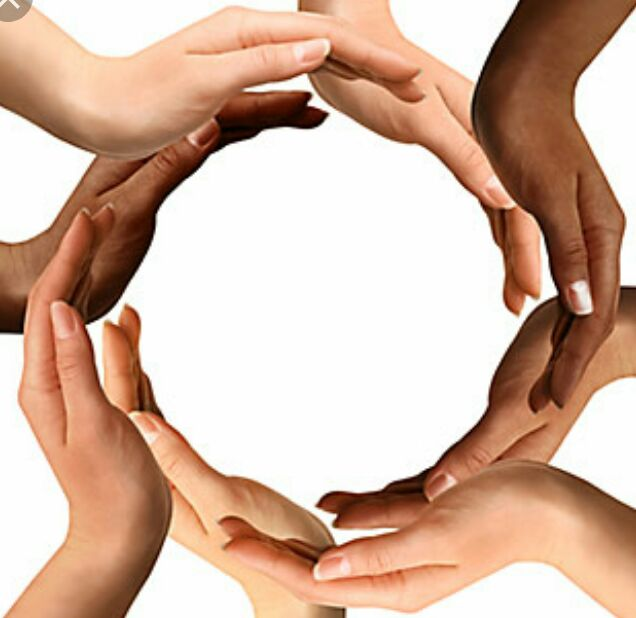 Ministry of higher Education  and Scientific Research
University of Basrah
Al-Zahraa Medical College
LO5
Vasopressin  dependent water reabsorption
B- When ADH is absent (as in diabetus insipidus)
     
    The collecting duct epithelium will become relatively impermeable to water, and filtrate will remain hypotonic and only about 2% of filtered water will reabsorbed along with salts reabsorption
so in absence of ADH the urine osmolality  → 30 mosm/l and about 13% of filtered water may be lost in urine and the urine volume be more than 20 L/day.
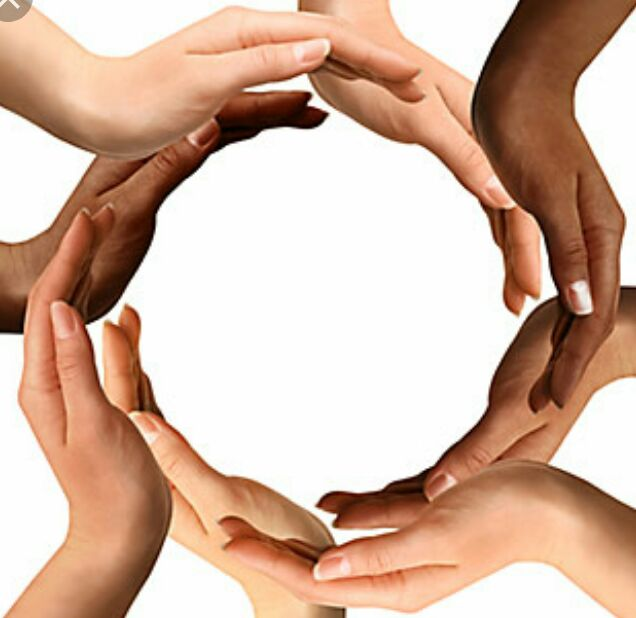 Ministry of higher Education  and Scientific Research
University of Basrah
Al-Zahraa Medical College
LO5
Vasopressin  dependent water reabsorption
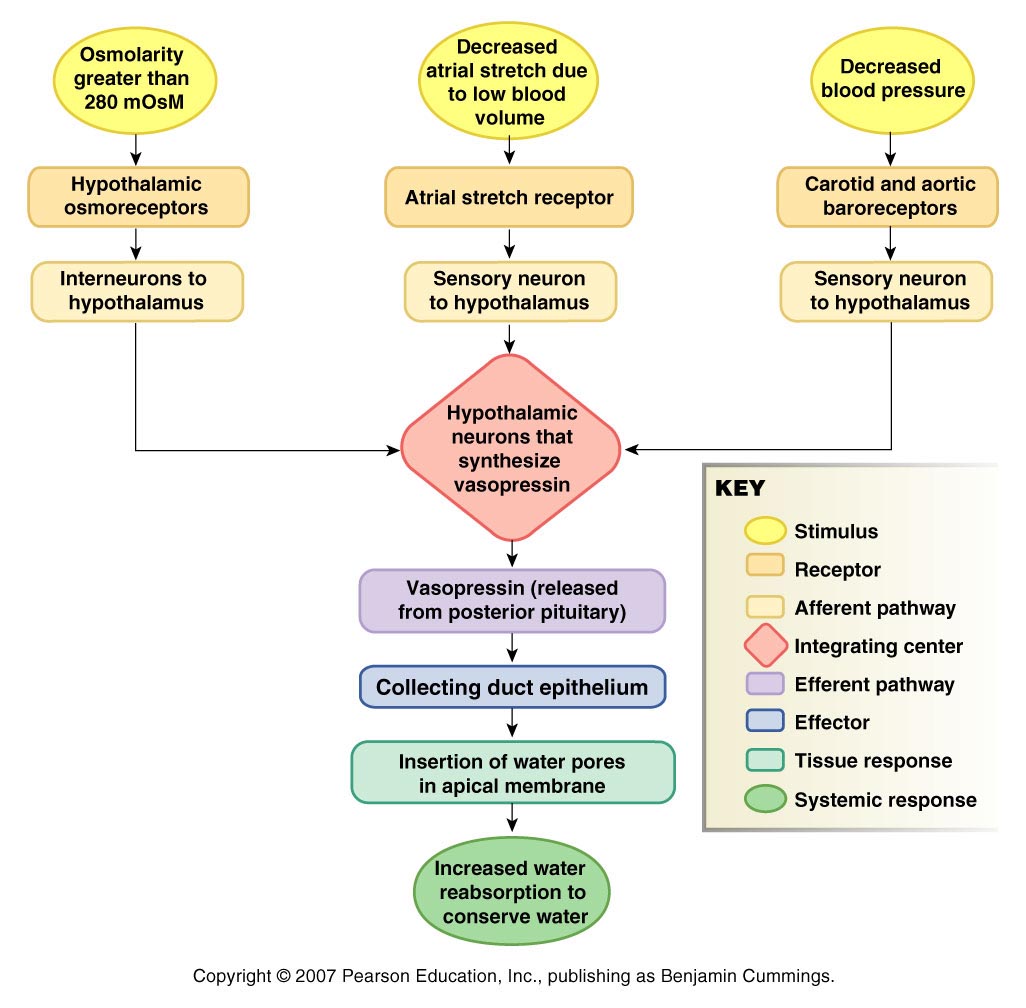 Three stimuli control vasopressin but the most potent is blood osmolarity above 280mOsM. The higher the osmolarity, the more vasopressin released by posterior pituitary.  Osmoreceptors also trigger thrist centers in hypothalamus
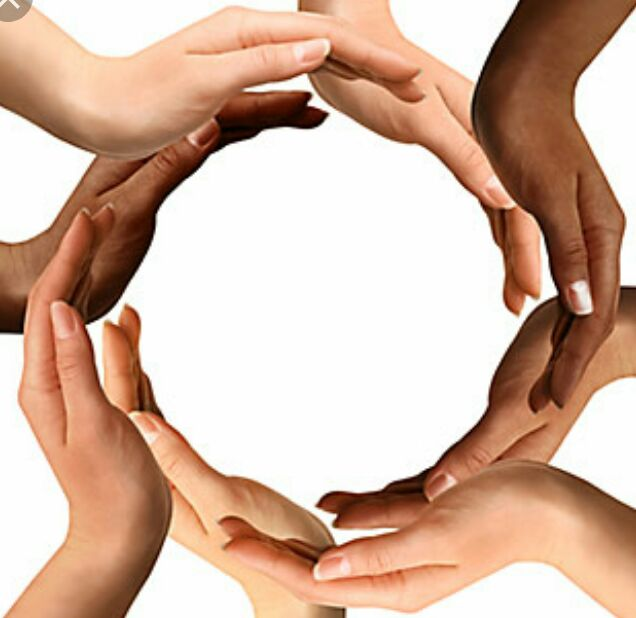 [Speaker Notes: -Some substances such as alcohol which directly inhibit the pituitary gland and decease the ADH level.                                       
-Pain, emotion , exercise and anesthesia all are stimulate the  ADH secretion from the pituitary gland lead to decrease the urine volume.]
Ministry of higher Education  and Scientific Research
University of Basrah
Al-Zahraa Medical College
LO5
Hormones acting on kidney
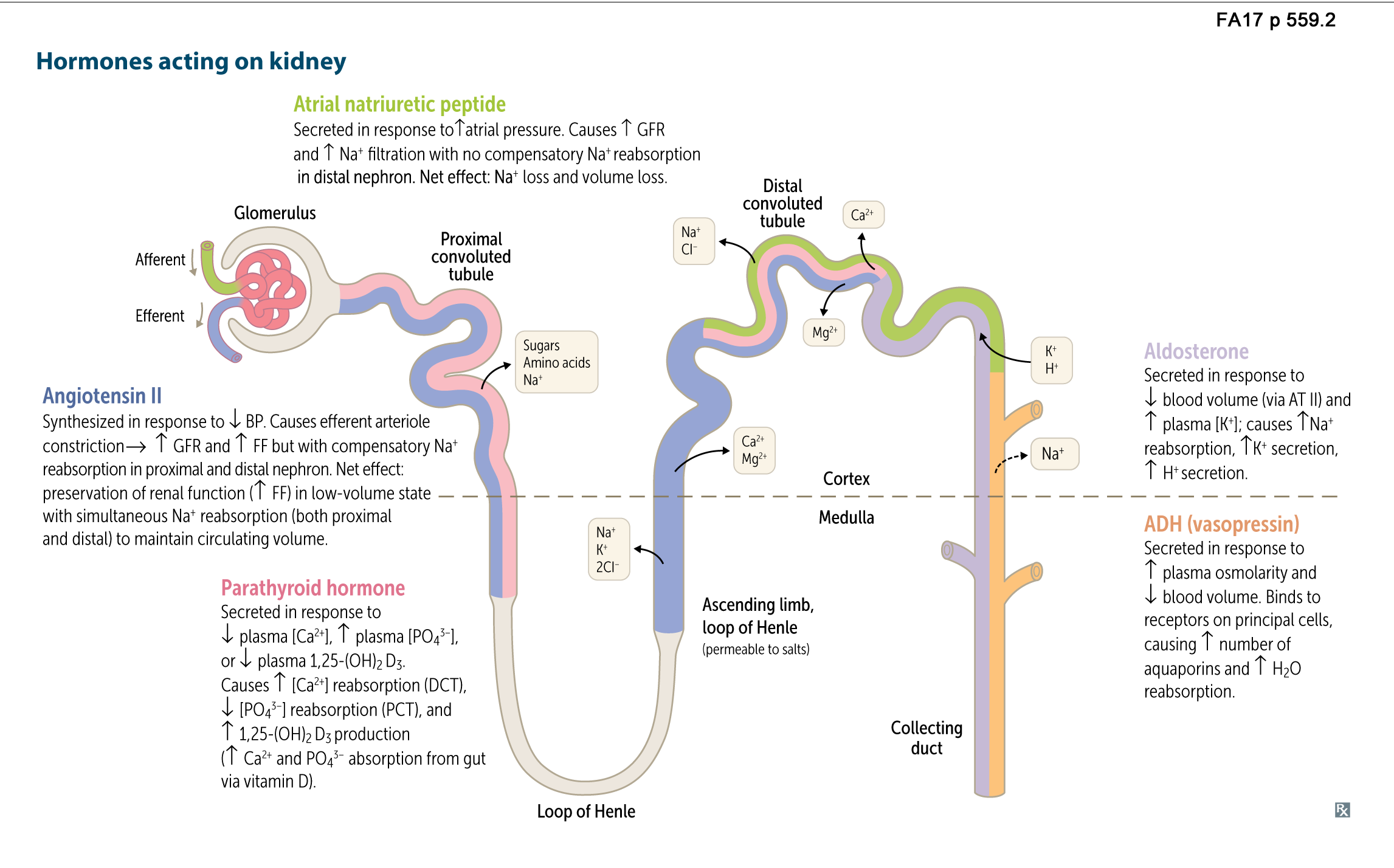 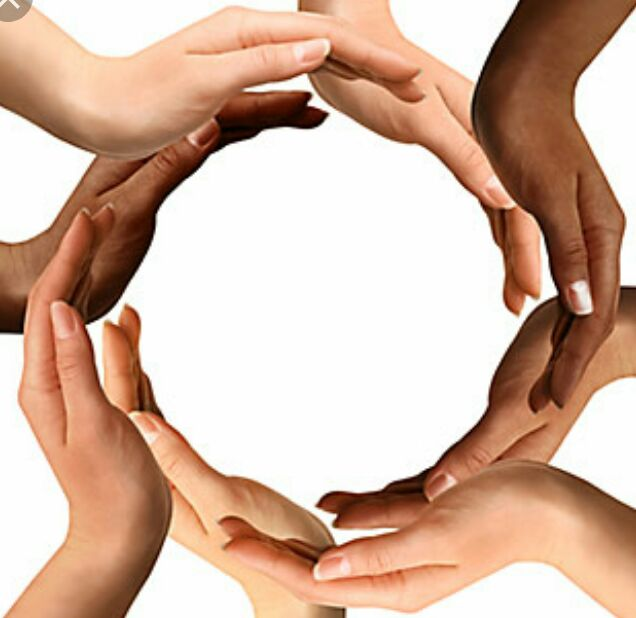 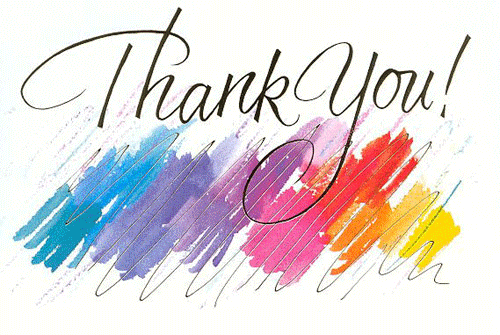